Developing Standards for Linking Electronic Health Records and Vital Records Systems: Opportunities and Challenges
Hetty Khan
Health Informatics Specialist
Centers for Disease Control and Prevention
National Center for Health Statistics

Aug 18, 2010
Opportunity: Vital Records (VR) in Standards Development Activities
Standards Development Organizations (SDOs) and other standards related groups are engaged in activities to develop and implement standards for electronic health record systems (EHR-S)

Health Level Seven International (HL7) – clinical information systems

Accredited Standards Committee (ASC) X12 – administrative data collection

Integrating the Healthcare Enterprise (IHE) – interoperability among EHRs
[Speaker Notes: The first opportunity that I have noted here is the engagement of vital records in the standards development activities.

There are standards development organizations that are engaged in activities to develop and implement standards for electronic health record systems.

HL7 (Health Level Seven International)  is mainly focused on the clinical information systems: laboratory,  radiology, pharmacy, etc.

X12 is mainly focused on administrative data – Admissions, discharges, financial, insurance

IHE (Integrating the Healthcare Enterprise) focuses on the sharing of information  - interoperability among systems – across multiple healthcare enterprises)

These standards impact what and how data are collected in systems and how it is shared]
Opportunity: VR in Standards Development Activities
Vital Records

Have established standards for VR data collection:
Model Law 
2003 U.S. Standard Certificate of Live Birth
2003 U.S. Standard Certificate of Death
2003 U.S. Standard Report of Fetal Death

Collects much of the same data that are inherent in EHR-S
mother’s and infant’s medical records serve as the source for more than ½ of all data items collected on the Birth Certificate and Fetal Death Report
[Speaker Notes: We know vital records have well developed standards for the collection of VR data.  These are evident in the Model Law and on the national certificates. VR knows what data is needed and how it is needed.

This is why we are able to establish  a fact that much of the same data needed by Vital records are inherent in EHR-S.

More than ½ of the data items collected on the 2003 U.S. standard certificate of live birth and fetal death are found in the mother’s and infant’s medical records]
Opportunity: VR in Standards Development Activities
VR can serve as the bookends of a longitudinal EHR, beginning with birth and ending with death

The Electronic Health Record (EHR) :

is a longitudinal electronic record of patient health information
is generated by one or more encounters in any care delivery setting
includes patient demographics, progress notes, problems, medications, vital signs, past medical history, immunizations, laboratory data and radiology reports 
automates and streamlines the clinician's workflow 
has the ability to generate a complete record of a clinical patient encounter 
supports other care-related activities directly or indirectly
		Source: Healthcare Information and Management Systems Society (HIMSS) 			http://www.himss.org/ASP/topics_ehr.asp
[Speaker Notes: I really like this definition of the EHR that is taken from HIMSS.

The EHR is Longitudinal – begins with birth and ends with death; vital records need birth information and death information; also other medical information that influences the birth and death of the individual

Many encounters are all in one place – complete record

Much information: demographics, progress notes, problems, medications, vital signs, past medical history, immunizations, lab data, radiology reports.

Automates and streamlines workflow

Supports other care-related activities: much of the reports that are  needed by VR]
Opportunity: VR in Standards Development Activities
VR can influence standards development for EHR systems for relevant data items
 
assure that the data collected is consistent with national requirements 

Eliminate the need to retrofit VR requirements later
[Speaker Notes: Vital records need to get involved now to influence the development of these standards.


Why? – so that we could assure the relevant data for vital records that are collected in the EHR are consistent with the national requirements

We would not want to wait until these data standards are developed based on the requirements of those who are at the table, then having to work to retrofit the requirements later on to meet the needs of VR.]
Opportunity: Mesh Clinical and VR Requirements
Eliminate the silos that currently exist between clinical and VR requirements

Identify where commonalities exist in clinical and VR data requirements

Communicate the needs of the clinical and VR domains and come together where appropriate

Develop a standard format that may be utilized by clinical systems that includes VR requirements
[Speaker Notes: At the same time, this is an opportunity to work with the clinical community to identify where there are commonalities between requirements and see where we can come together to develop a standard format that may be utilized to by clinical systems that includes VR requirements.

This way we could eliminate the silos that currently exists between clinical and VR requirements]
Example: Clinical Communication with Multiple PH Domains using Multiple Standards
Example: Clinical Communication with Multiple PH Domains using single standard
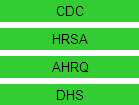 [Speaker Notes: Here is a visual of using standards to communicate the information:

Much simpler: one standard communication can be sent to several entities]
Example: Clinical Communication with PH Domains using single standard
Early Hearing Detection and Intervention (EHDI) Program:

supports the coordination of primary care providers and audiologists in referrals and evaluations of infants

EHDI developed Content profile at IHE

NCHS and Public Health Data Standards Consortium (PHDSC) will develop HL7 Public Health Functional Profile for EHR Systems with EHDI focus

PHDSC and EDHI will develop certification and testing criteria for EHR Systems that are capable of exchanging data for EHDI
[Speaker Notes: Just to provide a quick but concrete example of present work to develop standards within one domain of public health and to consider that vital records can follow  a similar approach:

This is in the are of Early Hearing Detection and intervention (EHDI) program:

EHDI developed a content profile at IHE (describes the content and format of the data)

Starting  on September 8th, NCHS and the Public Health Data Standards Consortium, through a CDC co-operative agreement will be developing a public health functional profile. (describe the capabilities that the EHR system ought to have to collect and exchange public health data)

We will pay particular attention to be sure that all of the capabilities needed by EDHI are listed in the functional profile. However, we want to engage all the other domains of public health that are willing to participate. 

Following this the PHDSC will work with EDHI to develop some criteria for testing  EHR systems that are capable of exchanging data for EDHI. These criteria can be used to certify thae EHR systems that claim the capability of exchanging EHDi data.

We can do the same for vital records and have been working on standards for doing this]
Opportunity: Utilize a Standard Format for VR to Communicate  with EHRs
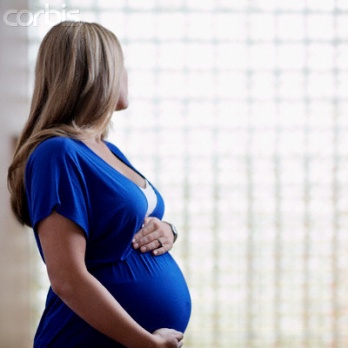 Mother's Worksheet
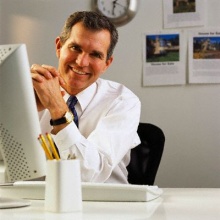 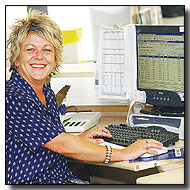 Registrar
Mother
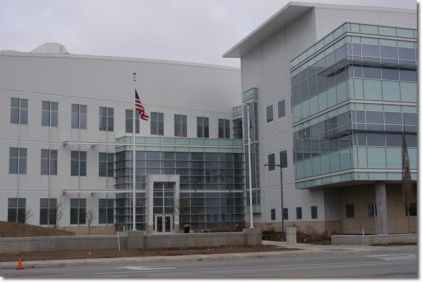 Birth Registration System (EBRS)
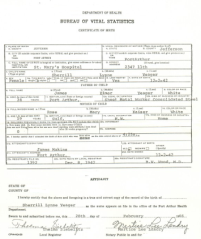 Birth Information Specialist
(Select items)
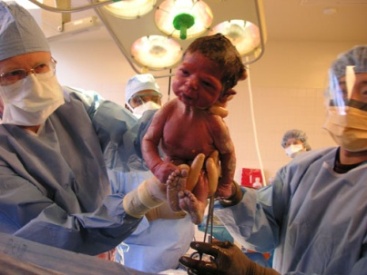 Birth Certificate
State Department of Health
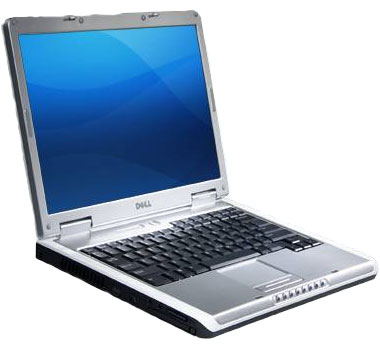 Birth Event
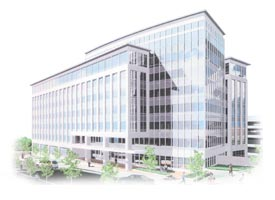 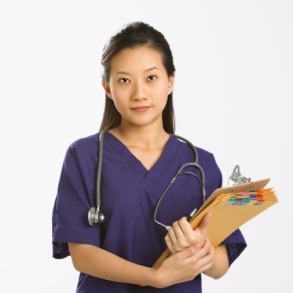 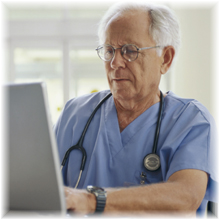 Electronic Health Record
CDC/NCHS
Nurse
Obstetrician
Opportunity: Utilize a Standard Format for VR to Communicate  with EHRs
Two HL7 projects supported by funding from CDC/NCHS: 

HL7 Vital Records (VR) Domain Analysis Model
Identify the birth and death registration activities and data items utilizing an HL7 recognized format.

Guide future design and implementation efforts for standardizing the electronic data exchanges between EHR and VR systems, NCHS and other public and private information systems

HL7 EHR-S Vital Records Functional Profile (VRFP)	
Specifies the functional requirements needed to facilitate EHR systems capturing VR data at the point of care or point of contact and to enable interoperable electronic exchanges among EHR systems, VR systems and potentially other public information systems for birth, death and fetal death
[Speaker Notes: So, what are we doing to support the development of VR standards?

NCHS , NAPHSIS , several state vital records representatives, several VR vendors, EHR vendors and health care providers have been working on two projects supported by funding from CDC/NCHS:

DAM: specifies birth and death registration activities  - used to guide the standardization of electronic data exchange between systems

VRFP: specifies  the capabilities needed by EHR systems to capture the selected VR data at the point of care and transmit the needed information to VR.]
Opportunity: Improve Data Quality and Timeliness
Debates abound about the:

Use of EHRs as a source for VR information

Improvements in quality and timeliness of VR data

Reductions in the redundancy of data captured
Opportunity: Improve Data Quality
Interoperable data exchange between EHRs and VR systems may improve data quality

For example:
Race and Ethnicity data 
Method of Delivery
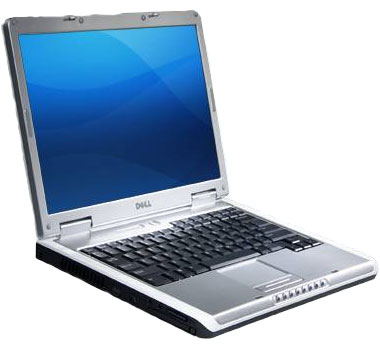 Birth Registration System (EBRS)
Electronic Health Record
[Speaker Notes: We still believe, however, that is worthwhile to lay the foundation for VR standards.  EHRs are not yet fully developed; standards are just being worked on. This is the time to be sure that VR needs are met within EHR systems to assure the quality and timeliness of the data are met. 

IF we can have interoperable data exchange between EHRs and VR systems, we will increase the likelihood of  improving the quality of the data, both  in EHR systems and VR systems.

Data collected in the VR systems may even be allowed to populate the EHR. It can work both ways. 

For example: Race and ethnicity data: collected in the VR system ; may be able to be transmitted to the EHR

Method of delivery: VR requires some detail and asks specific question of the delivery method that, if collected in the EHR, may enhance the quality of the EHR data]
Opportunity: Improve Data Quality and Timeliness
Consider the eventual benefits of a longitudinal EHR for certifying the underlying cause of death 

Other public health data systems are getting on board with developing national standards for data transmission
Immunization Registries
Cancer Registries
Newborn Screening
Vitals??
Let’s begin the process to determine lessons learned and how to improve the process and quality
[Speaker Notes: Consider the longitudinal EHR: it would list the patient’s problems and diagnosis over such a vast time period and that information will be complete.  Consider the benefits of that information leading to more accurate data for physicians to determine the underlying cause of death

Other public health systems are getting on board: 

Let’s begin the process]
Opportunity: Benefit from “meaningful use” of EHRs
Recent activities to support meaningful use of EHRs using national standards may lead to increased use of EHR-S

Final Rule: Issued on July 13, 2010

Initial Set of Standards, Implementation Specifications, and Certification Criteria for Electronic Health Record Technology
		 http://www.ofr.gov/OFRUpload/OFRData/2010-17210_PI.pdf

Identifies a set of core objectives that constitute an essential starting point for meaningful use of EHRs
		http://www.nejm.org/doi/pdf/10.1056/NEJMp1006114
[Speaker Notes: What is the future of the EHR?

Recent activities to support meaningful use of EHRs using national standards suggest that EHR development and use will increase.

The Final Rule on meaningful use was issue on July 13th

It outlines the initial set of standards for EHR technology; it also identifies a core set of objectives that constitute an essential starting point for the meaningful use of EHRs]
Opportunity: PH Benefits from “meaningful use” of EHRs
VR data items that are consistent with the meaningful use criteria:

Record patient demographics (sex, race, ethnicity, date of birth, preferred language, and in the case of hospitals, date and preliminary cause of death in the event of mortality)

Record vital signs and chart changes (height, weight, blood pressure, body-mass index, growth charts for children)

Record smoking status for patients 13 years of age or older
[Speaker Notes: A closer look at the final rule identifies  the collection of some of the data items in which vital records will be interested:

Sex, race, ethnicity, date of birth, date and preliminary cause of death in the event of mortality

Height , weight

Smoking status]
Opportunity: PH Benefits from “meaningful use” of EHRs
MEANINGFUL USE CRITERIA
Smoking status

current every day smoker

current some day smoker

former smoker

never smoker

smoker, current status unknown 

unknown if ever smoked
U.S CERTIFICATE OF LIVE BIRTH
Cigarette smoking before and during Pregnancy
Average number of cigarettes or pack of cigarettes smoked per day: 

Three months before pregnancy

First three months of pregnancy

Second three months of pregnancy

Third trimester of pregnancy
Opportunity: Pilot Projects
VR should develop draft standards that may be implemented and pilot tested

Specify the VR data sets that may be obtained from an EHR and sent to a vital records system 

For example, CDC/NCHS is working with IHE to develop technical requirements that will support interoperability testing between EHR and VR vendors

IHE 2011 North American Connectathon
www.ihe.net

Lay the foundation for pilot testing with states to implement these specifications to evaluate interoperability and quality
[Speaker Notes: .       
Opportunity for pilot projects:

Develop draft standards

Specify the data to be exchanged

NCHS is working with IHE to develop technical requirements that will support interoperability testing between EHR and VR systems

We just held a webinar which was attended by several EHR and VR vendors.  We hope to get some interest in the vendor community to develop pilot systems using these specifications

We hope to test these specifications at the 2011 North American Connectathon  held by IHE

Lay the foundation for pilot testing with states to implement these specifications to evaluate interoperability and quality]
Challenges: Developing a comfort level of using EHR data for VR
Issue of legal responsibility for VR data has resulted in: 

Discomfort in considering the possibility of using EHR data for VR

Lack of receptivity to EHR functionality that may provide support for capturing and deriving VR data consistent with VR requirements

Slows progress towards development, pilot projects, implementation and adoption of EHRs for VR purposes
[Speaker Notes: I have tried to paint a picture of opportunities and possibilities.

However, many challenges also exist

There is the issue of legal responsibility for VR data.  There are legal requirements.

State registrars are responsible for the accuracy of the data 

So there is a discomfort in considering the possibility of using EHR data for VR]
Challenge: Vendor interest in Developing EHRs for VR
PH is not at the top of the list for EHR developers

PH must engage vendors to develop systems that meet our requirements

Funding support needed to support states to implement new VR systems
Challenges: Adoption of national standard and state specific VR requirements
Lack of consistency in adoption of national VR standards for birth, death and fetal death will add to the complexity of implementing a national electronic standard for VR

Electronic standards must have the ability to exchange the variety of requirements needed by specific states
Moving forward with eVitals
Continue work with the SDOs

Begin to pilot developing standards

Improve standards based on lessons learned from pilot projects

Evolving process…………
CONTACT
Hetty Khan
Health Informatics Specialist
CDC/National Center for Health Statistics
3311 Toledo Road
Hyattsville, MD 20782
Ph: 301-458-4311
Email: hdk1@cdc.gov